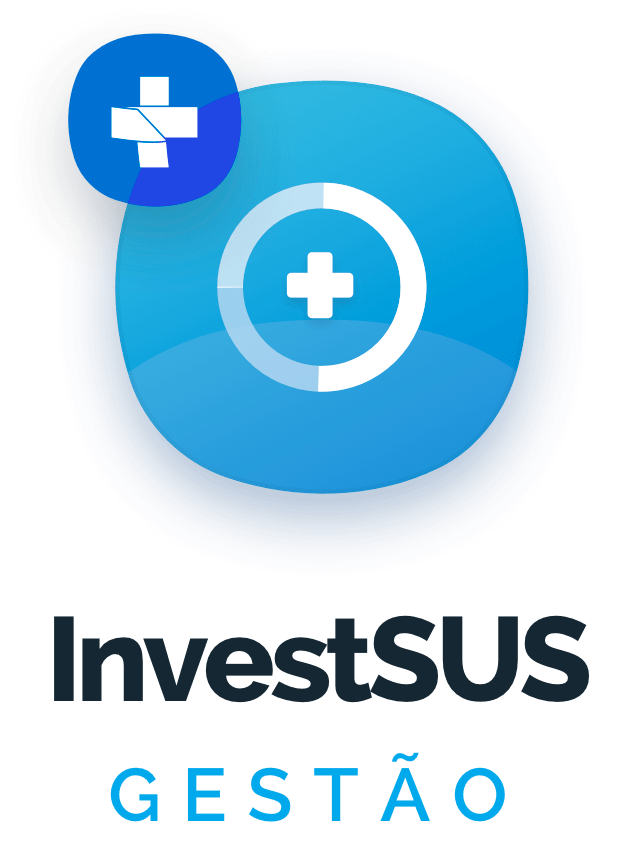 Tácio Guerra -  SEMS/RN
InvestSUS Gestão e Informação
É a plataforma fonte de informações de repasses
Facilita acesso aos sistema do MS
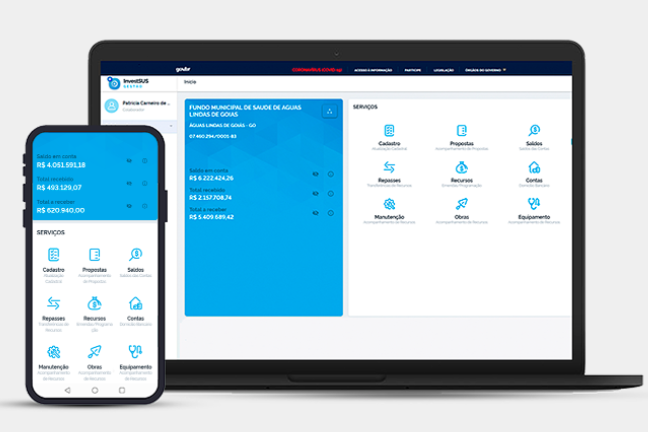 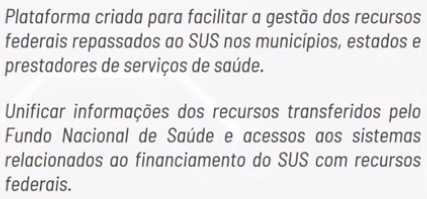 Quem pode acessar?
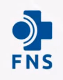 Acesso
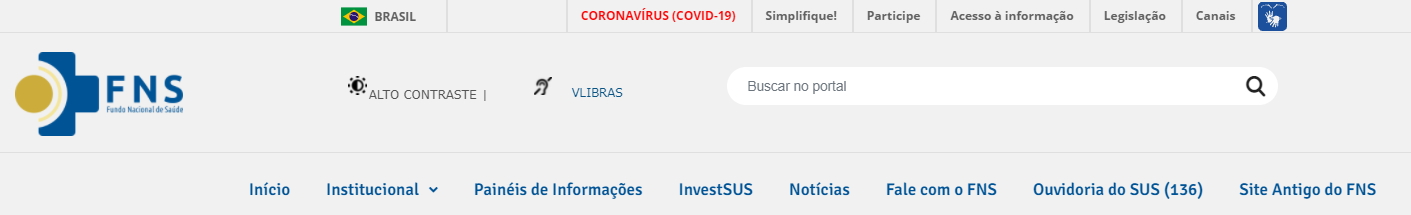 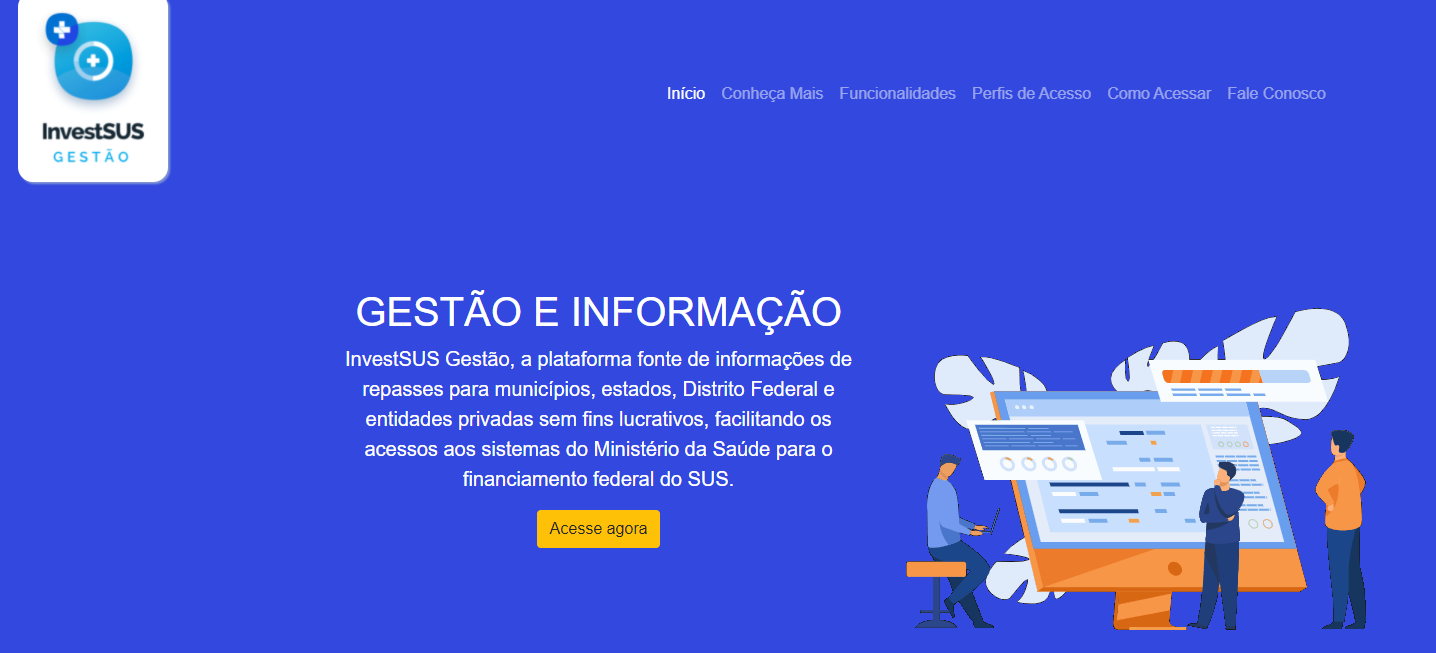 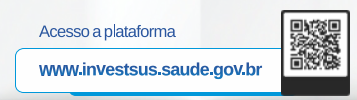 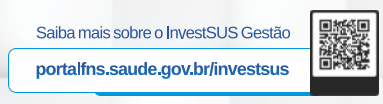 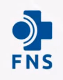 Como solicitar acesso?
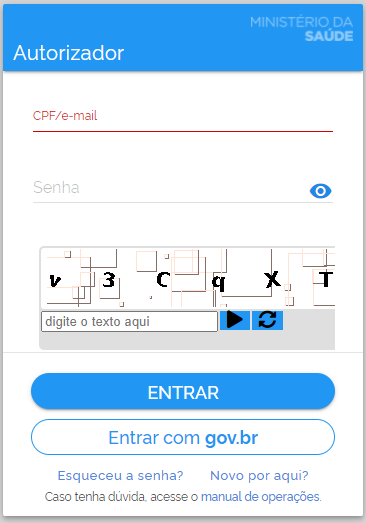 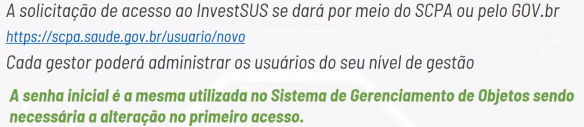 Governadores, Prefeitos, Secretários, prestadores
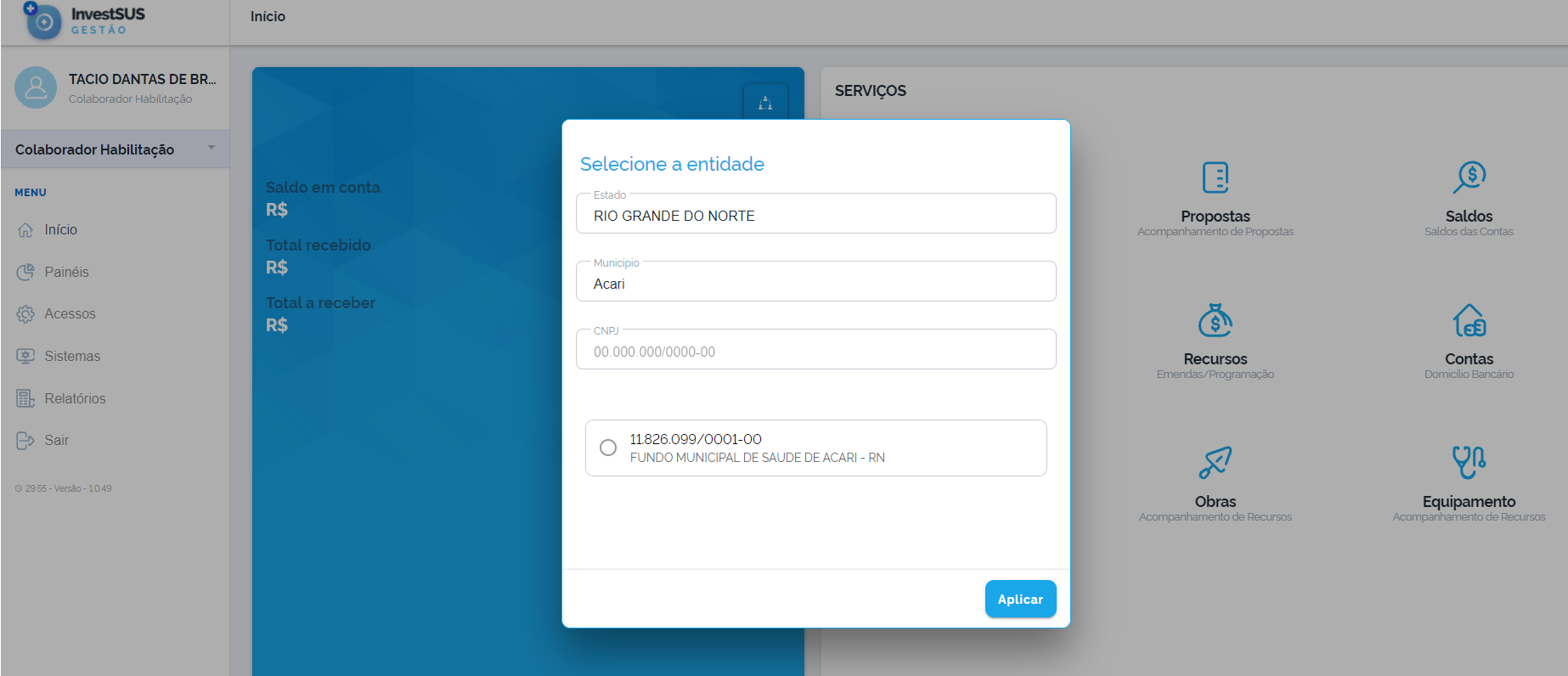 Principais funcionalidades
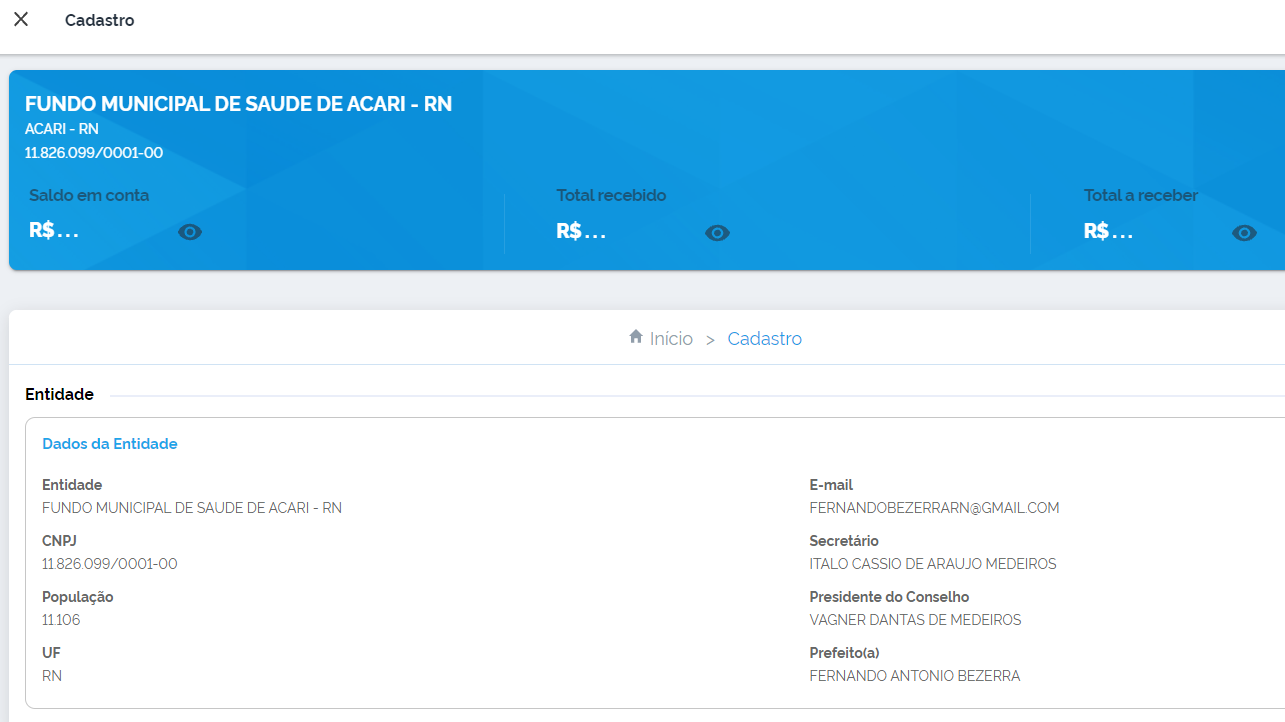 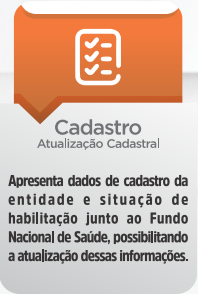 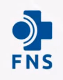 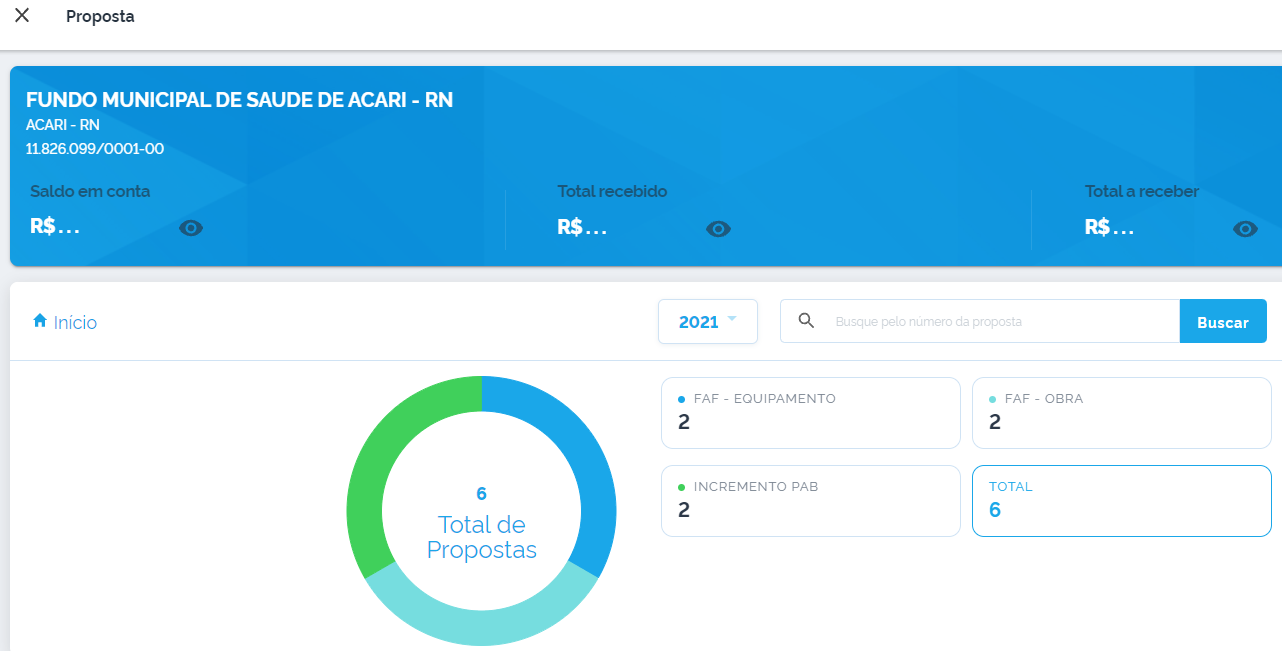 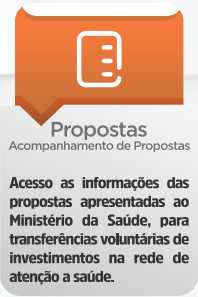 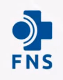 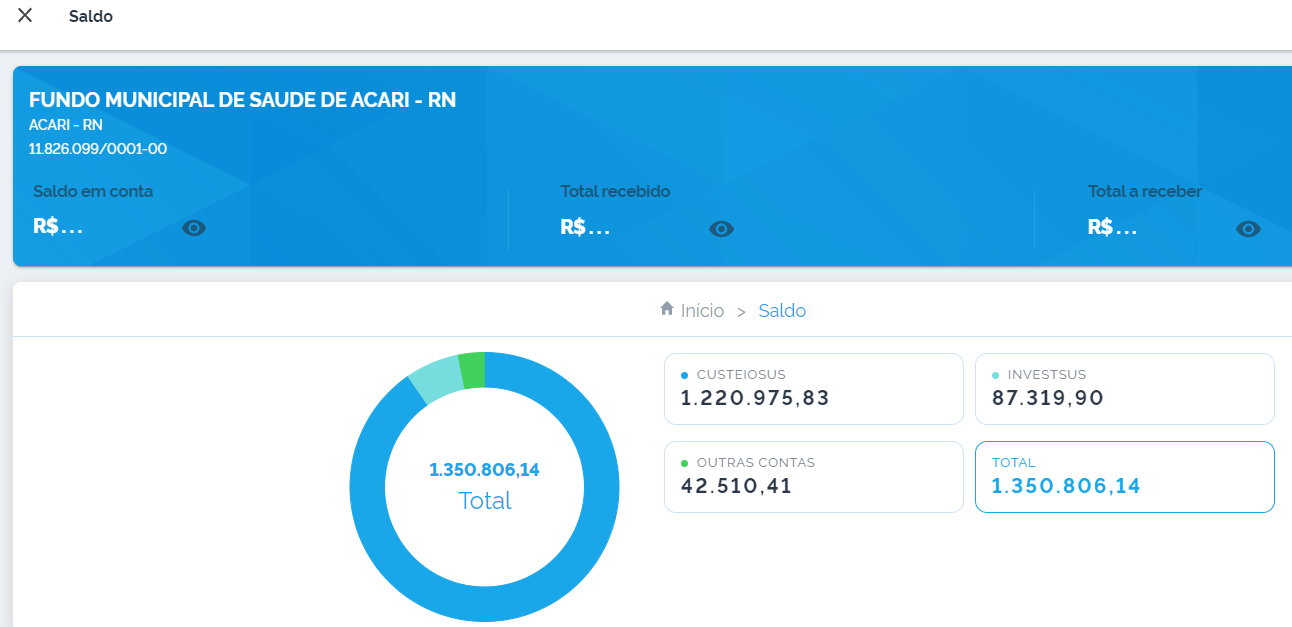 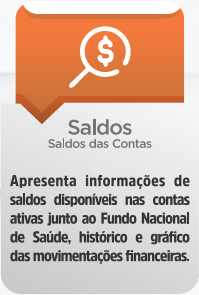 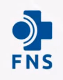 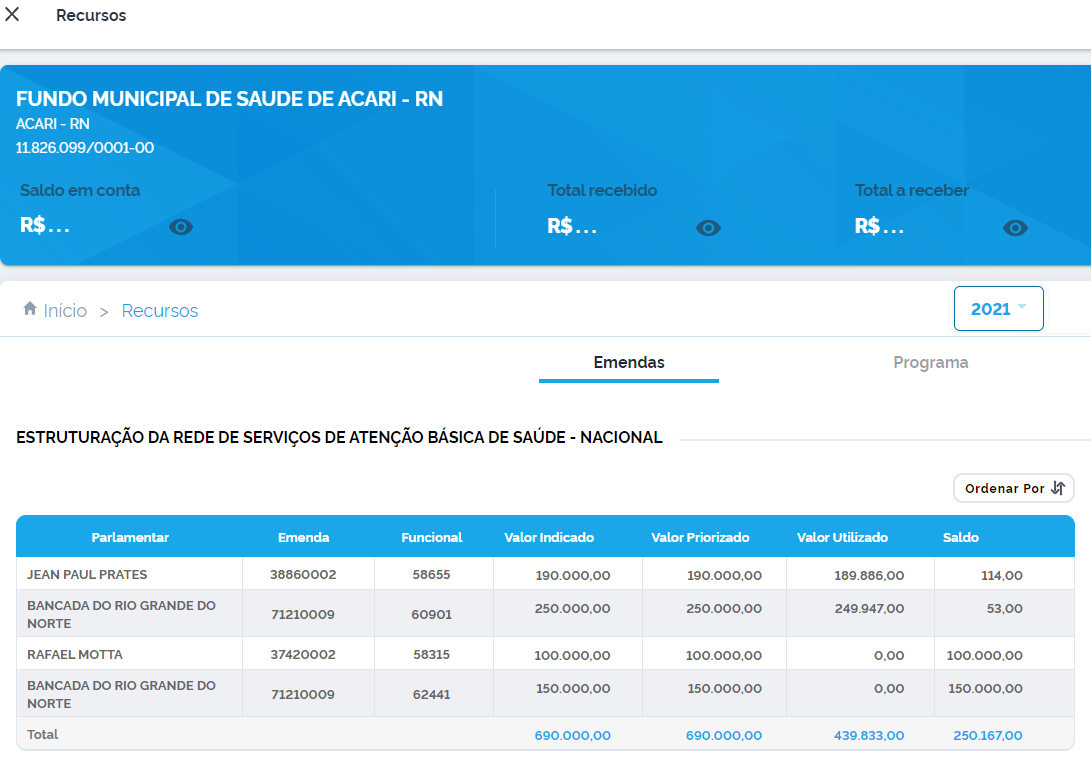 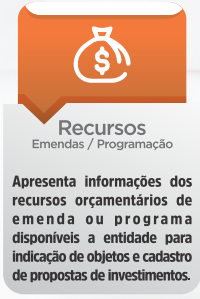 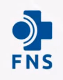 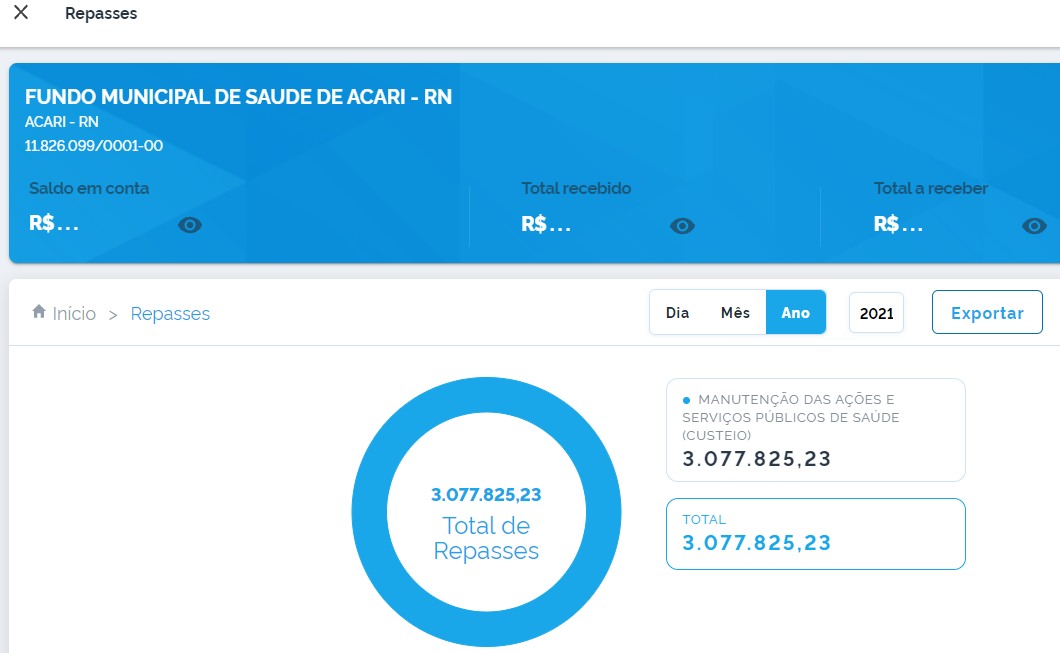 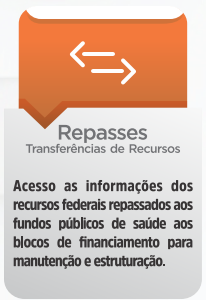 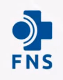 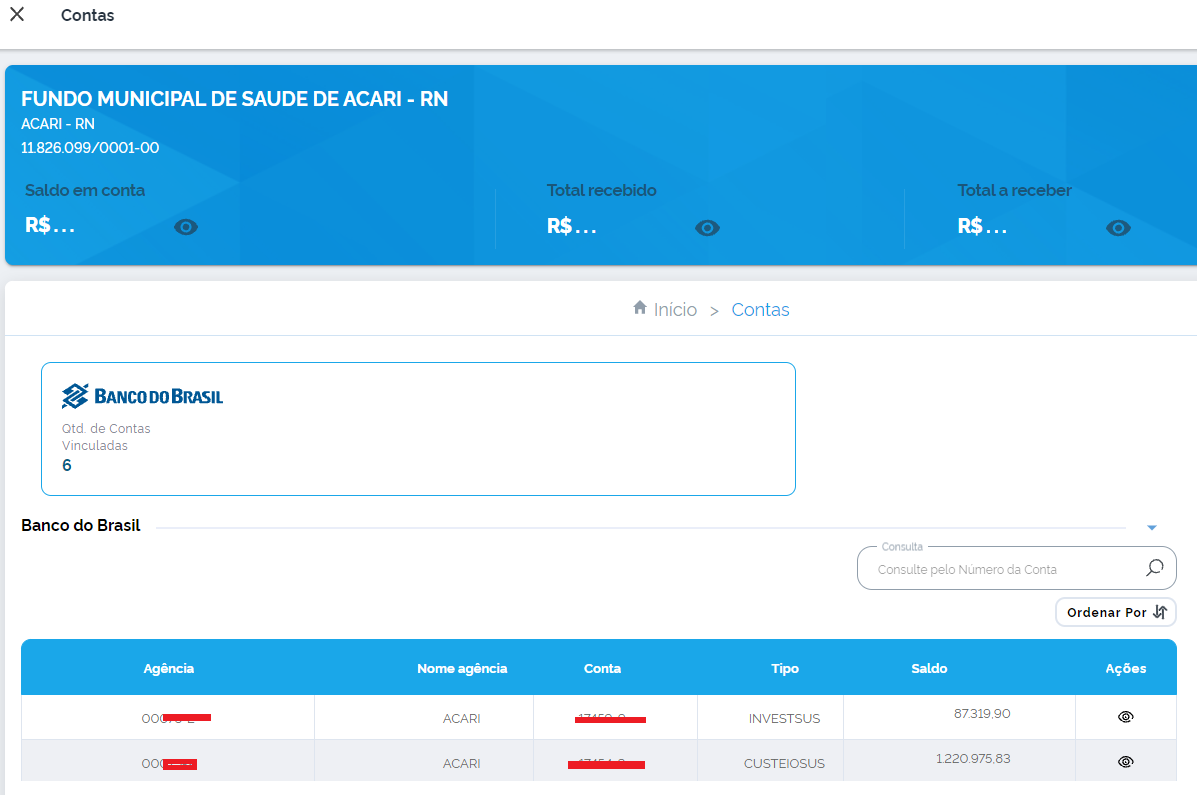 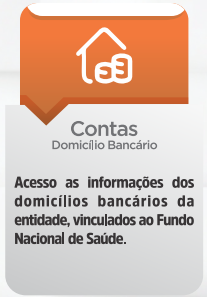 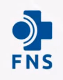 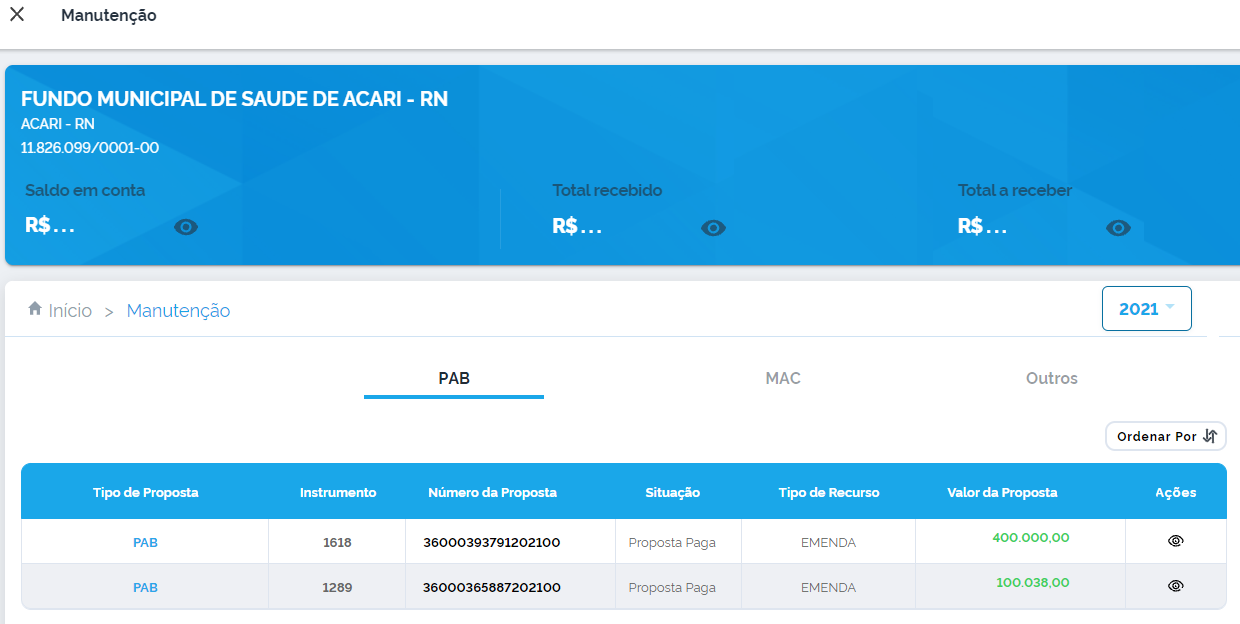 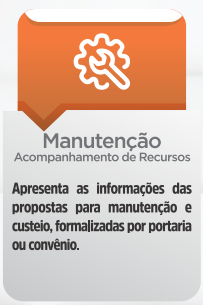 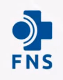 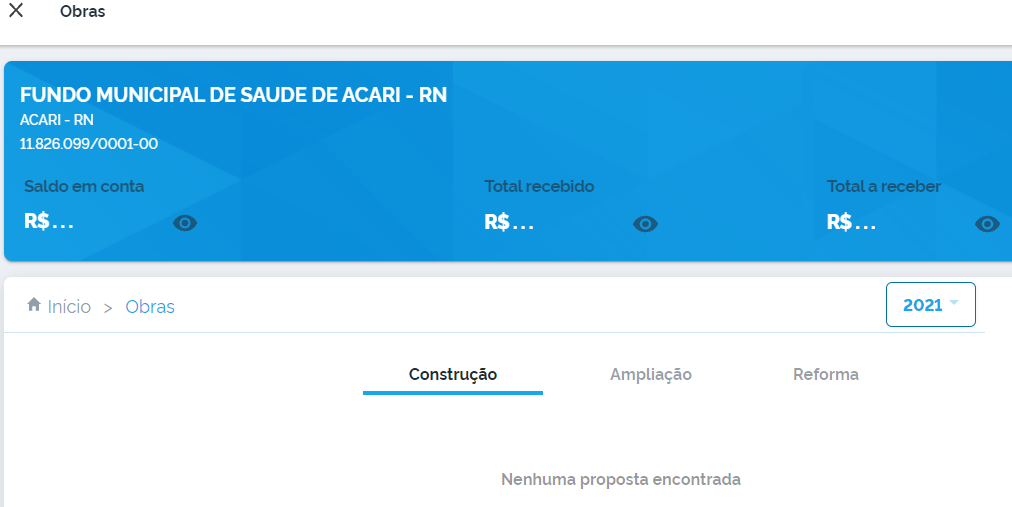 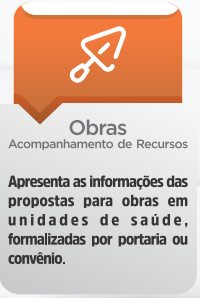 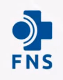 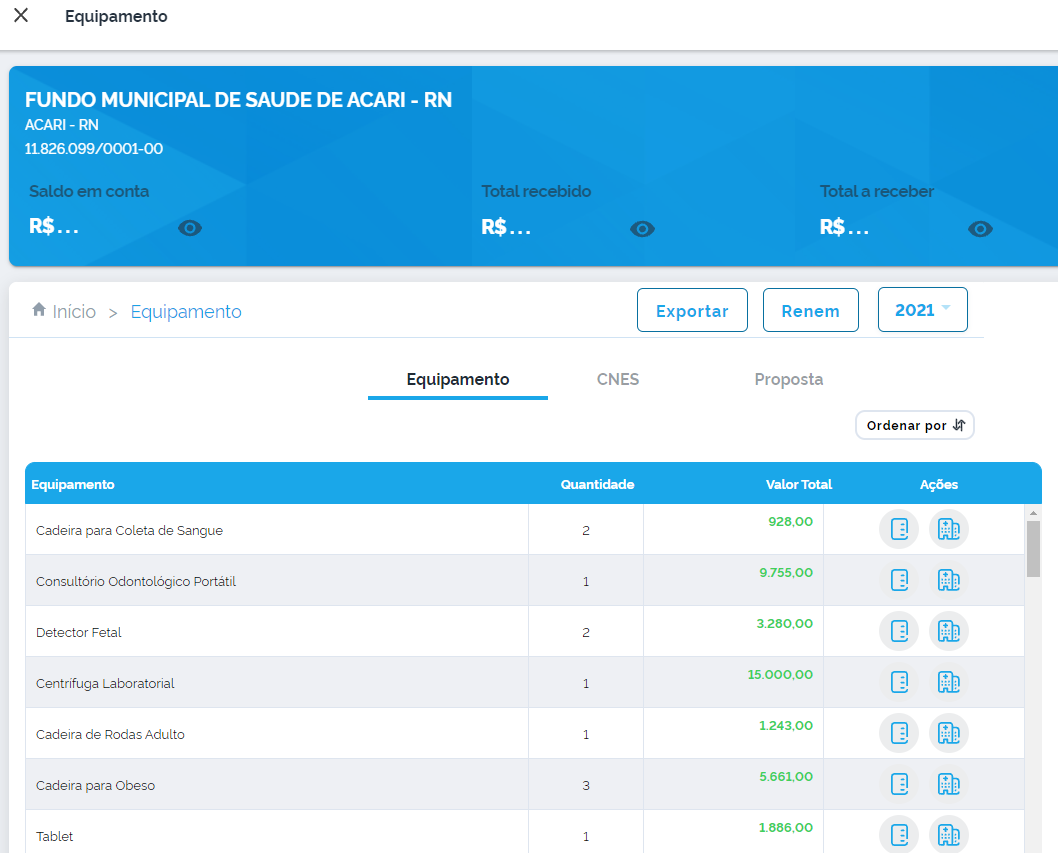 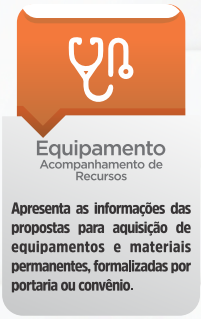 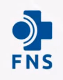 Painéis
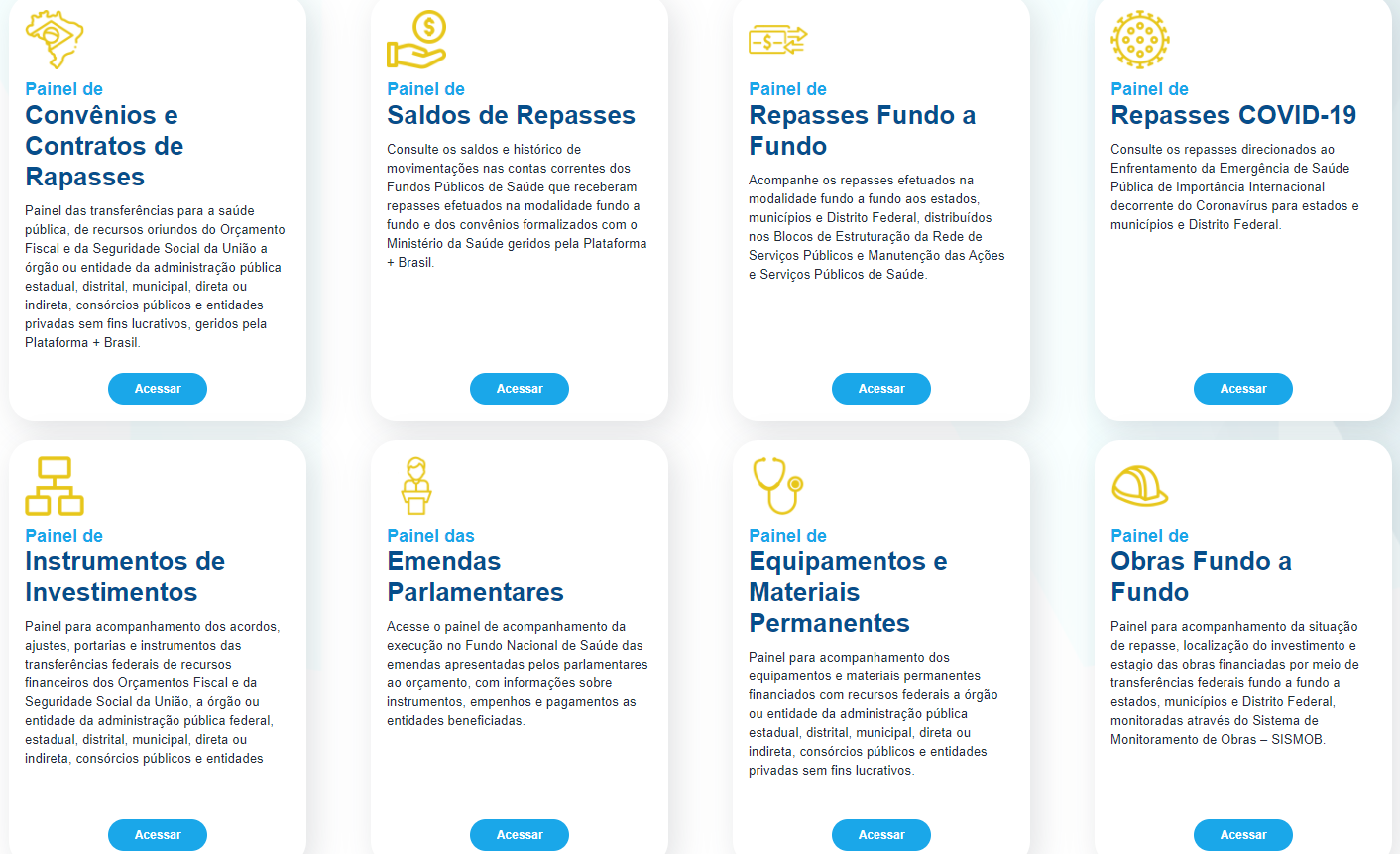 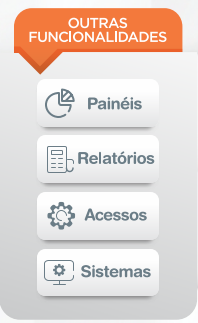 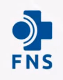 Integração aos sistemas
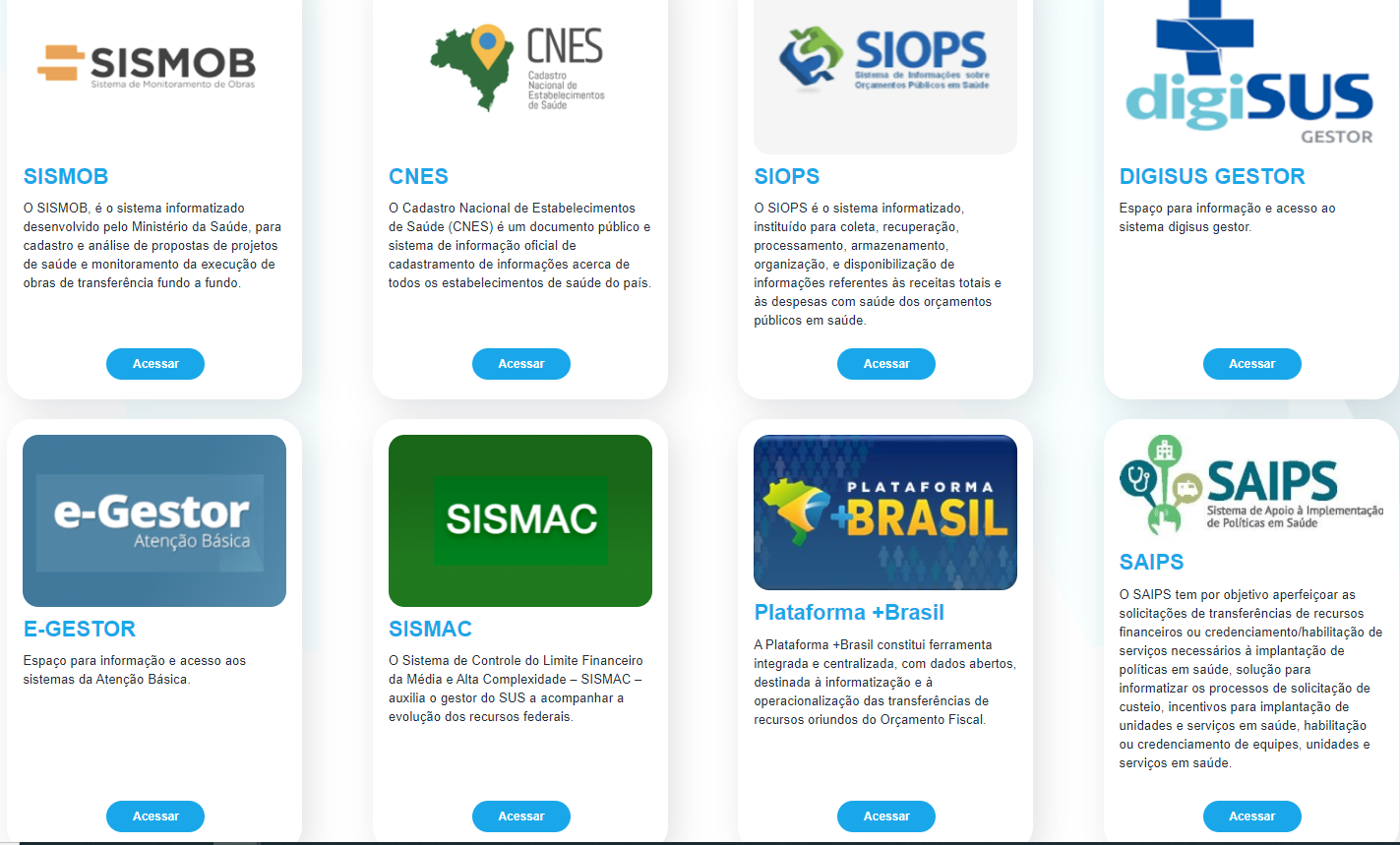 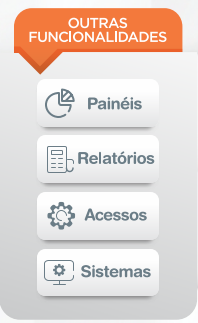 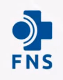 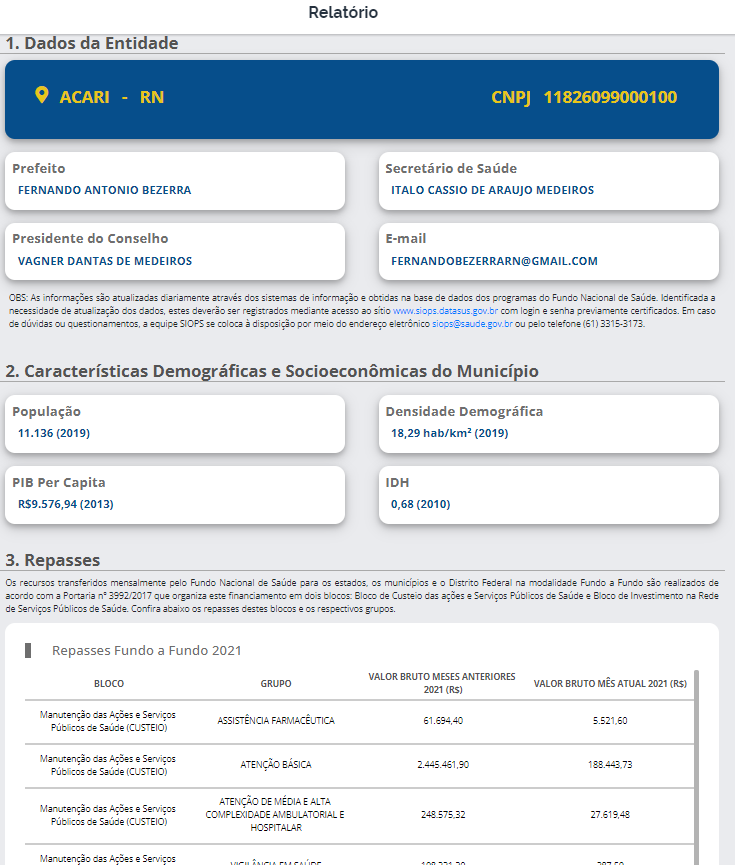 Relatório
Participação do nível federal no financiamento do SUS
Orçamento Ministério da Saúde
Fundo Nacional de Saúde
Impostos e Contribuições
Os Recursos para o Custeio da Assistência são alocados como Tetos Estaduais e Municipais
Transferências Fundo a Fundo
Estados e 
Municípios
Convênios
Estabelecimentos
 de Saúde
Remuneração por Prestação de Serviços
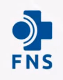 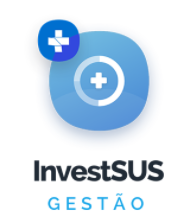 Obrigado!!!!